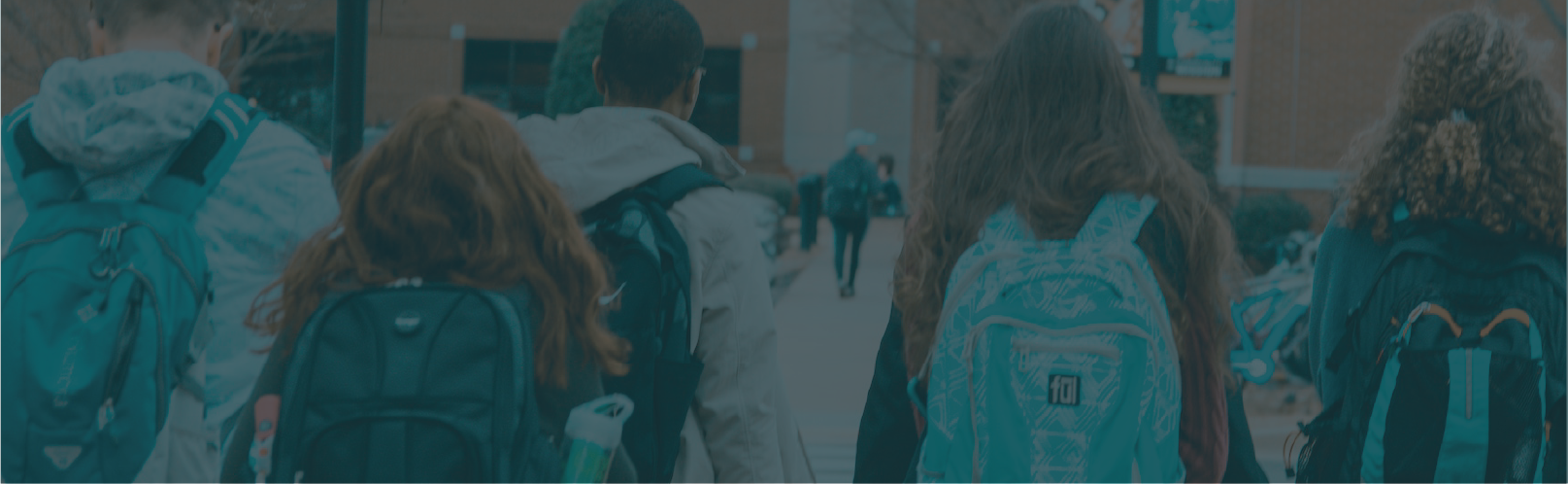 STUDENTS
Newspaper article template students
U
consectetur lectus, ac laoreet tortor lacinia eget. Aliquam ac quam ut mi
Consectetur lectus, ac laoreet tortor lacinia eget. Aliquam ac quam ut mi egestas egestas. Praesent nec aliquet magna. Aenean lobortis commodo sem, ac egestas sem. Maecenas venenatis non purus ac facilisis.
 
Sed ultrices arcu ut est molestie, a gravida sem dignissim. Mauris et neque purus. Nullam commodo ligula nec enim rutrum, eu viverra ligula euismod.
consectetur lectus, ac laoreet tortor lacinia eget. Aliquam ac quam ut mi egestas egestas. Praesent nec aliquet magna. Aenean lobortis commodo sem, ac egestas sem. Maecenas venenatis non purus ac facilisis. Sed ultrices arcu ut est molestie, a gravida sem dignissim. Mauris et neque purus. Nullam commodo ligula nec enim rutrum, eu viverra ligula euismod.
Nulla fringilla venenatis
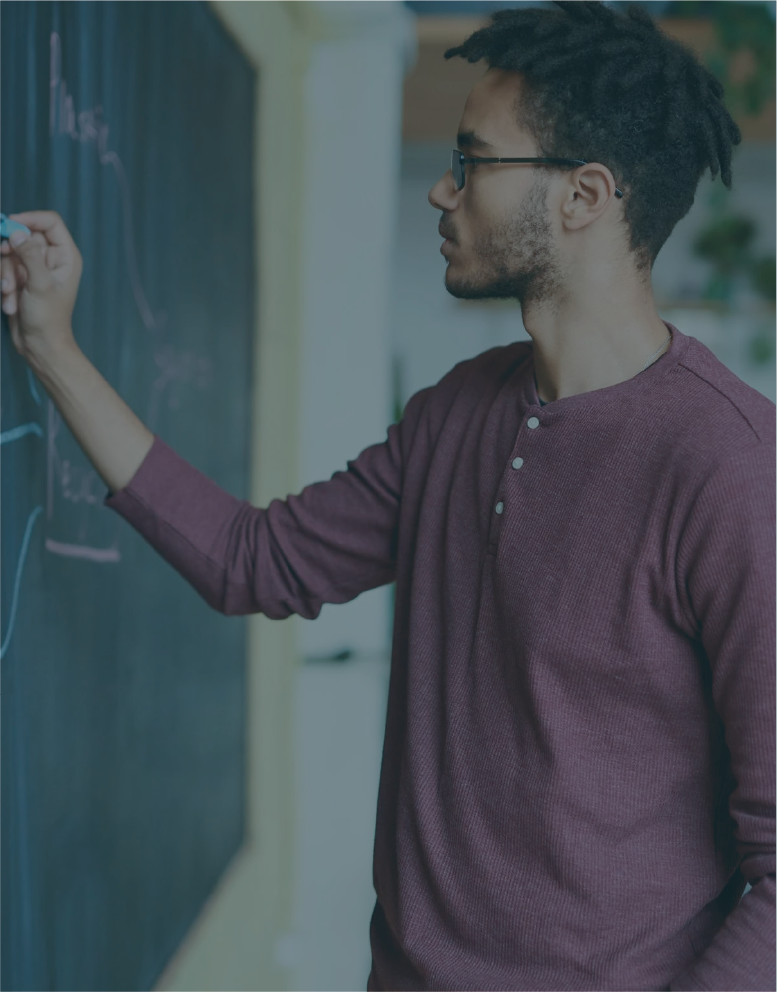 “Mauris et neque purus. Nullam commodo ligula nec enim rutrum, eu viverra ligula euismod.”
Nulla suscipit sapien vitae nibh placerat, ac luctus enim rutrum. Nam velit arcu, interdum in magna sed, efficitur tristique turpis.

Donec et lorem sed dui ullamcorper rhoncus. Integer feugiat eu tellus a tempor. Nullam felis ipsum, interdum non lectus quis, malesuada malesuada diam. Aenean vel sapien quam. Aliquam laoreet bibendum neque convallis.